TAX MITIGATION PLANNING 
FOR THE TWENTY TWENTIES
BALDWIN FAMILY OFFICE LLC
HELPING CLIENTS KEEP THE MONEY THEY HAVE
Managing Director, CFO & Family Office Controller
Eric Meck has more than thirty years of family office accounting and tax experience. He handles all aspects of individual, family, corporation and foundation financial matters. Eric holds a B.S. in Accounting from Kutztown University and is a member of the Institute of Certified Management Accountants, the National Association of Tax Professionals and National Society of Tax Professionals.
Eric T. Meck
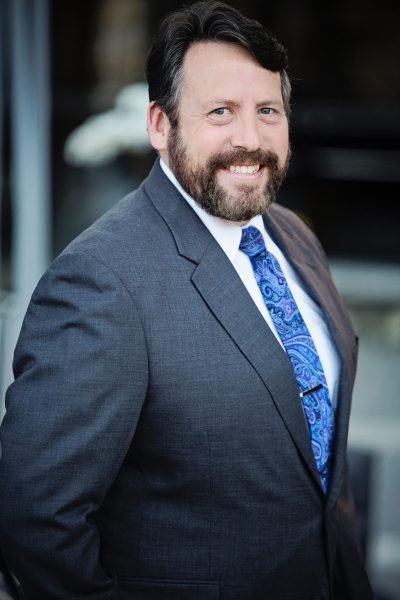 Princeton University graduate
University of Michigan MBA
Started RKM Advisors, a Fee only Advisory Firm in 1980
Founded West Chester LLC, a Venture Firm  in 2007
Co Founder of Uptown! Entertainment Alliance 2011
Currently Managing Director RKM A Baldwin Company
42 years of tax and investment experience
14 years of experience investing in local projects
Richard K May
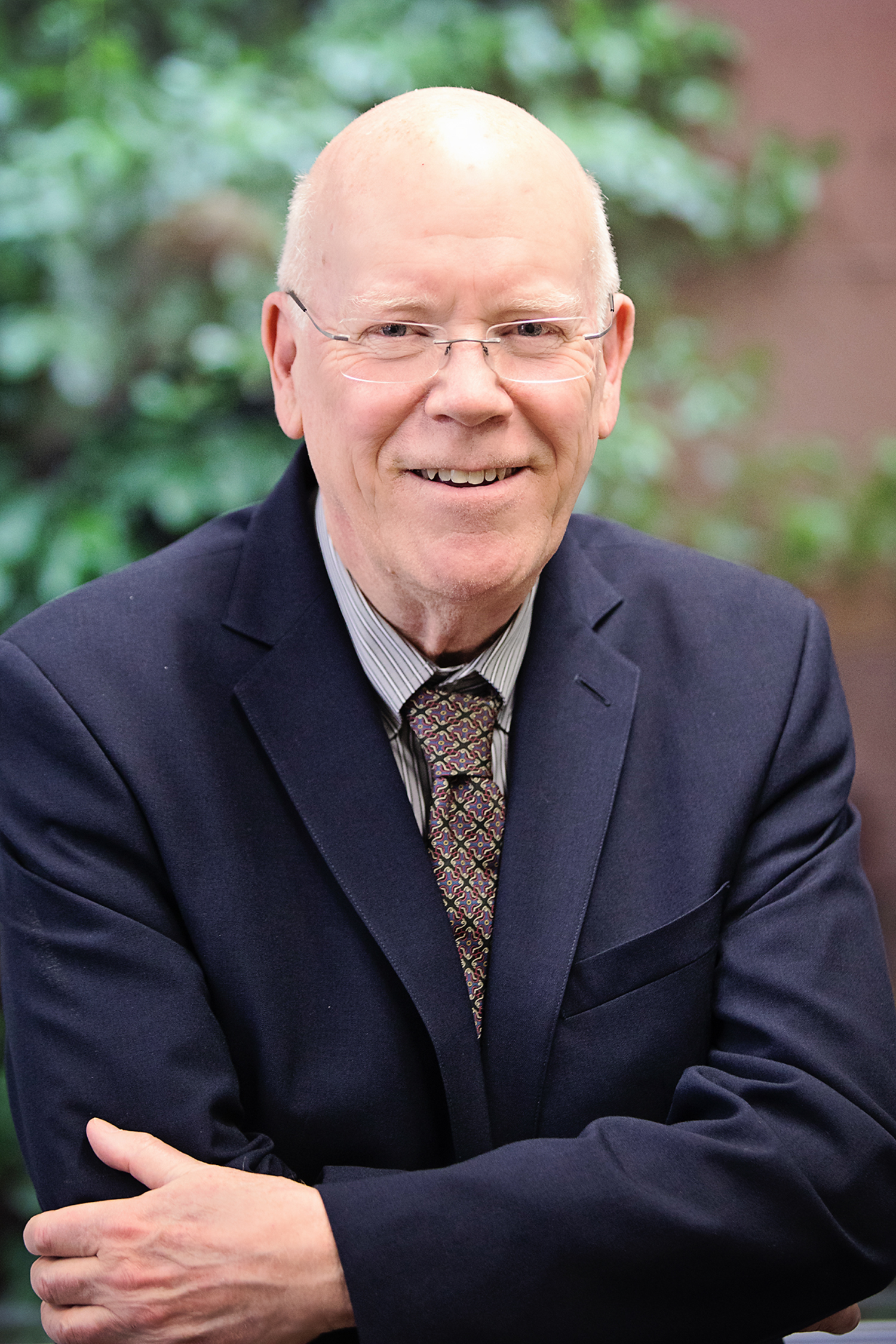 TAX REALITY 2022
Currently at Historic Lows
Tax Bracket Creep
New Taxes Coming from all Directions
Issues with a Dysfunctional Tax System
FIRST $110,000 OF INCOME	TAX $9500 OR 8.6%
NEXT $260,000 OF INCOME	TAX $60,000 OR 23%
NEXT $300,000 OF INCOME	TAX $100,000 OR 33%
ABOVE $670,000 		TAX RATE OF 37%

FICA/MEDICARE TAX 	7.65% OF FIRST $147,000 OF WAGES
MEDICARE TAX	1.45% ONLY ABOVE THAT LEVEL
ON NET INV INCOME	3.8% WHEN INCOME ABOVE $250,000
DIFFERENT VIEW OF CURRENT RATES (MARRIED FILING JOINT)
TRADITIONAL APPROACHES
Defer Income and Accelerate Deductions
Bunch Deductions
LLC’s and other legal and tax savvy entities
PROGRESSIVE PLANNING
Roth Conversions
Charitable Trusts
Ownership of Assets
Attribution of Income
PLANNING FOR A NEW PROGRESSIVE ERA
The Build Back Better Bill and Tax Rates
Inevitable Tax Increases Over Time
Proliferation of Provisions
Corporate Rate of 25% Provides Little Tax Revenue
Go Where The Money Is…Assault On Wealth
BRIEF HISTORY OF WEALTH IN THE U.S.
18th Century to 1860
1865-1900
Progressive Era
1980-2022
MITIGATING TAXES ON WEALTH
New Progressive Era meets the Digital Era
Beware of a More Functional IRS
Use of Appropriate Entities and Titling of Assets
Where to Locate Different Types of Assets